Краткая презентация   образовательной  программыдошкольного образованиямуниципального дошкольногообразовательного учреждения «детский сад №2»
Дополнительный раздел (для родителей)
Сведения об образовательной организации
Полное наименование дошкольного образовательного учреждения, адрес, образовательного учреждения – 
Муниципальное бюджетное дошкольное образовательное учреждение «Детский сад №2» (сокращённое МБДОУ «Детский сад №2»),  расположено по адресу:
171158, Тверская область, город Вышний Волочек, ул. Бутягина, д.1
            тел. 8(48233)5-27-93, 8- 910-532-24-84
Режим работы образовательного учреждения
12 часов (с 07.00 ч до 19.00 ч),  5-дневная рабочая неделя. 
Выходные: суббота, воскресенье  и нерабочие праздничные дни
Руководитель МБДОУ  «Детский сад №2» - 
Попова Светлана Дмитриевна
Учредитель МБДОУ «Детский сад №2»  - 
городской отдел образования администрации                                  
 г. Вышний Волочек
Мощность дошкольного образовательного учреждения: плановая/фактическая: здание рассчитано на 8 групп. Проектная мощность – 160, фактическая наполняемость – 152 воспитанника. 
Использование современных информационно-коммуникативных технологий – 
Электронная почта: d.sad2@inbox.ru 

Создан сайт детского сада МБДОУ «Детский сад №2»:
http://дс2-вв.рф/
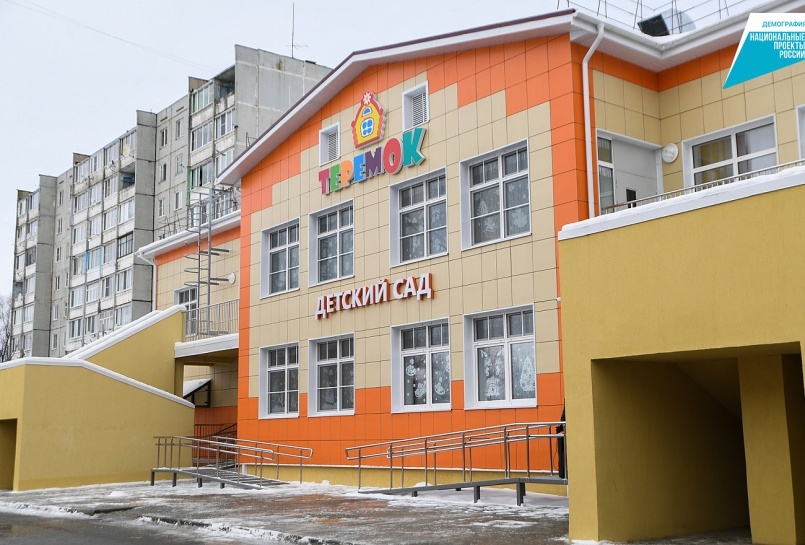 Цель Программы
Образовательная программа дошкольного образования (далее — Программа) разработана в соответствии с требованиями Федерального государственного образовательного стандарта (ФГОС ДО), утвержденного приказом Минобрнауки от 17.10.2013 № 1155 (далее — ФГОС ДО), и Федеральной образовательной программы дошкольного образования (ФОП ДО), утвержденной приказом Минпросвещения от 25.11.2022 № 1028 и (далее — ФОП ДО).

Цель Программы:
•	Разностороннее развитие ребёнка в период дошкольного детства с учётом возрастных и индивидуальных особенностей на основе духовно-нравственных ценностей российского народа, исторических и национально-культурных традиций.
           К традиционным российским духовно-нравственным ценностям относятся, прежде всего, жизнь, достоинство, права и свободы человека, патриотизм, гражданственность, служение Отечеству и ответственность за его судьбу, высокие нравственные идеалы, крепкая семья, созидательный труд, приоритет духовного над материальным, гуманизм, милосердие, справедливость, коллективизм, взаимопомощь и взаимоуважение, историческая память и преемственность поколений, единство народов России.
ЗАДАЧИ программы
обеспечить единое содержание ДО и планируемых результатов освоения образовательной программы ДО;
приобщить детей к базовым ценностям российского народа — жизнь, достоинство, права и свободы человека, патриотизм, гражданственность, высокие нравственные идеалы, крепкая семья, созидательный труд, приоритет духовного над материальным, гуманизм, милосердие, справедливость, коллективизм, взаимопомощь и взаимоуважение, историческая память и преемственность поколений, единство народов России, создание условий для формирования ценностного отношения к окружающему миру, становления опыта действий и поступков на основе осмысления ценностей;
структурировать содержание образовательной деятельности на основе учета возрастных и индивидуальных особенностей развития;
создать условия для равного доступа к образованию для всех детей дошкольного возраста с учетом разнообразия образовательных потребностей и индивидуальных возможностей;
обеспечить охрану и укрепление физического и психического здоровья детей, в том числе их эмоционального благополучия;
обеспечить развитие физических, личностных, нравственных качеств и основ патриотизма, интеллектуальных и художественно-творческих способностей ребенка, его инициативности, самостоятельности и ответственности;
обеспечить психолого-педагогическую поддержку семьи и повышение компетентности родителей в вопросах воспитания, обучения и развития, охраны и укрепления здоровья детей, обеспечения их безопасности;
обеспечить достижение детьми на этапе завершения ДО уровня развития, необходимого и достаточного для успешного освоения ими образовательных программ начального общего образования.
ОСОБЕННОСТИ программы
Программа разработана и утверждена Организацией самостоятельно в соответствии с основными нормативно-правовыми документами по дошкольному воспитанию и  социальным заказом  населения.
Программа обеспечивает развитие детей в возрасте от 1 года  и до прекращения образовательных отношений, при создании соответствующих условий - от 2 месяцев (от 2 месяцев  до 8 лет)  способствует развитию личности, мотивации и способностей в различных видах деятельности, и охватывает следующие структурные единицы, представляющие определенные направления развития и образования воспитанников (далее - образовательные области):
социально-коммуникативное развитие;
познавательное развитие;
речевое развитие;
художественно-эстетическое развитие;
физическое развитие.
Программа реализуется на государственном языке Российской Федерации (русский).    
Программа включает обязательную часть и часть, формируемую участниками образовательных отношений. Обе части являются взаимодополняющими и необходимыми с точки зрения реализации требований Федерального государственного образовательного стандарта дошкольного образования (далее – ФГОС ДО).
В соответствии с требованиями ФГОС ДО 
программа состоит из двух частей:
Обязательная часть 
(объем не менее 60% от её общего объёма)
Вариативная часть
 (часть, формируемая участниками образовательных отношений) 
– не более 40%
Обязательная часть Программы соответствует ФОП ДО и ФГОС ДО обеспечивает: 
воспитание и развитие ребенка дошкольного возраста как гражданина Российской Федерации, формирование основ его гражданской и культурной идентичности на доступном его возрасту содержании доступными средствами; 
создание единого ядра содержания дошкольного образования (далее – ДО), ориентированного на приобщение детей к духовно-нравственным и социокультурным ценностям российского народа, воспитание подрастающего поколения как знающего и уважающего историю и культуру своей семьи, большой и малой Родины; 
создание единого федерального образовательного пространства воспитания и обучения детей от рождения до поступления в начальную школу, обеспечивающего ребенку и его родителям (законным представителям), равные, качественные условия ДО, вне зависимости от места и региона проживания. 
      В части, формируемой участниками образовательных отношений, представлены выбранные участниками образовательных отношений программы, направленные на развитие детей в образовательных областях, видах деятельности и культурных практиках (авторская образовательная программа), отобранные с учетом приоритетных направлений, климатических особенностей, а также для обеспечения коррекции нарушений развития и ориентированные на потребность детей и их родителей.
Образовательная программа ДОО включает  три основных раздела
ЦЕЛЕВОЙ
СОДЕРЖАТЕЛЬНЫЙ
ОРГАНИЗАЦИОННЫЙ
Содержание  ЦЕЛЕВОго  раздела
Включает в себя пояснительную записку и планируемые результаты освоения программы. Результаты освоения образовательной программы представлены в виде целевых ориентиров образования в раннем детстве, целевых ориентиров дошкольного образования, которые представляют собой социально-нормативные возрастные характеристики возможных достижений ребенка на этапе завершения уровня дошкольного образования. Также входят подходы к проведению педагогической диагностики достижений планируемых результатов и значимые для разработки и реализации Программы характеристики — особенности развития детей
Содержательный раздел:
Включает задачи и содержание образовательной деятельности для всех возрастных групп по пяти образовательным областям. Также в разделе описаны:
формы, способы, методы реализации программы;
особенности образовательной деятельности разных видов и культурных практик;
способы поддержки детской инициативы;
взаимодействие педагогического коллектива с семьями;
коррекционно-развивающая работа;
рабочая программа воспитания
Образовательные области, обеспечивающие разностороннее развитие детей по ФГОС ДО:
Физическое развитие
Социально-
коммуникативное 
развитие
Познавательное 
развитие
Речевое 
развитие
Художественно-
эстетическое 
развитие
Обязательная часть Программы рассчитывается в соответствии с возрастом воспитанников, основными направлениями их развития, спецификой дошкольного образования и включает время, отведенное на:
образовательную деятельность, осуществляемую в процессе организации различных видов детской деятельности (игровой, коммуникативной, трудовой, познавательно-исследовательской, продуктивной, музыкально-художественной, чтения);
 образовательную деятельность, осуществляемую в ходе режимных моментов;
 самостоятельную деятельность детей;
 взаимодействие с семьями детей по реализации основной общеобразовательной программы дошкольного образования.
Образовательная область «Социально-коммуникативное развитие»
Социально-коммуникативное развитие направлено на:
усвоение норм и ценностей, принятых в обществе, включая моральные и нравственные ценности;
 развитие общения и взаимодействия ребенка со взрослыми и сверстниками; 
становление самостоятельности, целенаправленности и саморегуляции собственных действий; 
развитие социального и эмоционального интеллекта, эмоциональной отзывчивости, сопереживания, формирование готовности к совместной деятельности со сверстниками;
 формирование уважительного отношения и чувства принадлежности к своей семье и к сообществу детей и взрослых в Организации, региону проживания и стране в целом; 
формирование позитивных установок к различным видам труда и творчества; 
формирование основ безопасного поведения в быту, социуме, природе.
Образовательная область«Познавательное развитие»
Познавательное развитие предполагает:
 развитие интересов детей, любознательности и познавательной мотивации; 
формирование познавательных действий, становление сознания; развитие воображения и творческой активности;
 формирование первичных представлений о себе, других людях, объектах окружающего мира, о свойствах и отношениях объектов окружающего мира (форме, цвете, размере, материале, звучании, ритме, темпе, количестве, числе, части и целом, пространстве и времени, движении и покое, причинах и следствиях и др.), о малой родине и Отечестве, представлений о социокультурных ценностях нашего народа, об отечественных традициях и праздниках, о планете Земля как общем доме людей, об особенностях ее природы, многообразии стран и народов мира.
Образовательная область«Речевое развитие»
Речевое развитие включает:
 владение речью как средством общения и культуры; обогащение активного словаря; 
развитие связной, грамматически правильной диалогической и монологической речи;
 развитие речевого творчества; 
развитие звуковой и интонационной культуры речи, фонематического слуха; 
знакомство с книжной культурой, детской литературой, понимание на слух текстов различных жанров детской литературы; 
формирование звуковой аналитико-синтетической активности как предпосылки обучения грамоте.
Образовательная область«Художественно-эстетическое развитие»
Художественно-эстетическое развитие предполагает:
 развитие предпосылок ценностно-смыслового восприятия и понимания произведений искусства (словесного, музыкального, изобразительного), мира природы; 
становление эстетического отношения к окружающему миру; 
формирование элементарных представлений о видах искусства; 
восприятие музыки, художественной литературы, фольклора; 
стимулирование сопереживания персонажам художественных произведений; 
реализацию самостоятельной творческой деятельности детей (изобразительной, конструктивно-модельной, музыкальной и др.).
ОБРАЗОВАТЕЛЬНАЯ ОБЛАСТЬ «ФИЗИЧЕСКОЕ РАЗВИТИЕ»:
Физическое развитие включает:
 приобретение опыта в следующих видах деятельности детей: двигательной, в том числе связанной с выполнением упражнений, направленных на развитие таких физических качеств, как координация и гибкость; 
способствующих правильному формированию опорно-двигательной системы организма, развитию равновесия, координации движения, крупной и мелкой моторики обеих рук, а также с правильным, не наносящем ущерба организму выполнением основных движений (ходьба, бег, мягкие прыжки, повороты в обе стороны), формирование начальных представлений о некоторых видах спорта, овладение подвижными играми с правилами; 
становление целенаправленности и саморегуляции в двигательной сфере; 
становление ценностей здорового образа жизни, овладение его элементарными нормами и правилами (в питании, двигательном режиме, закаливании, при формировании полезных привычек и др.).
О требованиях к результатам освоения программы
В соответствии с ФГОС ДО специфика дошкольного возраста и системные особенности ДОО делают неправомерными требования от ребёнка дошкольного возраста конкретных образовательных достижений. Поэтому планируемые результаты освоения Федеральной программы представляют собой возрастные характеристики возможных достижений ребёнка дошкольного возраста на разных возрастных этапах и к завершению ДО.
В соответствии с периодизацией психического развития ребёнка согласно культурно-исторической психологии, дошкольное детство подразделяется на три возраста: младенческий (первое и второе полугодия жизни), ранний (от одного года до трех лет) и дошкольный возраст (от трех до семи лет).
Обозначенные в Федеральной программе возрастные ориентиры «к одному году», «к трем годам» и так далее имеют условный характер, что предполагает широкий возрастной диапазон для достижения ребёнком планируемых результатов. Это связано с неустойчивостью, гетерохронностью и индивидуальным темпом психического развития детей в дошкольном детстве, особенно при прохождении критических периодов. По этой причине ребёнок может продемонстрировать обозначенные в планируемых результатах возрастные характеристики развития раньше или позже заданных возрастных ориентиров.
Степень выраженности возрастных характеристик возможных достижений может различаться у детей одного возраста по причине высокой индивидуализации их психического развития и разных стартовых условий освоения образовательной программы. Обозначенные различия не должны быть констатированы как трудности ребёнка в освоении образовательной программы ДОО и не подразумевают его включения в соответствующую целевую группу.
В то же время целевые ориентиры не предусматривают требования от ребёнка дошкольного возраста конкретных образовательных достижений, не подлежат непосредственной оценке,  в   том числе в виде педагогической диагностики  (мониторинга).
Характеристика взаимодействия педагогического коллективас семьями воспитанников ДОО
Основная цель взаимодействия педагогов с семьей – обеспечить:
психолого-педагогическую поддержку семьи и повышение компетентности родителей в вопросах образования, охраны и укрепления здоровья детей младенческого, раннего и дошкольного возраста;
единство подходов к воспитанию и обучению детей в условиях ДОУ и семьи;
повышение воспитательного потенциала семьи.
Взаимодействие педагогического коллектива с семьями дошкольников
ПРОГРАММА ВОСПИТАНИЯ
РАЗРАБОТАНА:
на основе ФОП ДО и Программы МБДОУ «Детский сад № 2» 
требований Федерального закона № 304-ФЗ от 31.07.2020 «О внесении изменений в Федеральный закон «Об образовании в Российской Федерации» по вопросам воспитания обучающихся», 
с учетом Плана мероприятий по реализации в 2021-2025 годах Стратегии развития воспитания в Российской Федерации на период до 2025 года.
с учетом региональной специфики реализации Стратегии развития воспитания в Тверской области.  
Программа отражает интересы и запросы участников образовательных отношений:
ребенка, признавая приоритетную роль его личностного развития на основе возрастных и индивидуальных особенностей, интересов и потребностей; 
родителей ребенка (законных представителей) и значимых для ребенка взрослых; 
государства и общества.
Общая цель воспитания  в ДОУ -  личностное развитие каждого ребенка с учетом его индивидуальности и создание условий для позитивной социализации  детей на основе традиционных ценностей российского общества, что предполагает: -формирование первоначальных представлений о традиционных ценностях российского народа, социально приемлемых нормах и правилах поведения; -формирование ценностного отношения к окружающему миру (природному и социокультурному), другим людям, себе; -становление первичного опыта деятельности и поведения в соответствии с традиционными ценностями, принятыми в обществе нормами и правилами  (п..29.2.1.1 ФОП ДО)
Общие задачи воспитания :
содействовать развитию личности , основанному на принятых в обществе представлениях о добре и зле, должном и недопустимом:
способствовать становлению нравственности , основанной на духовных отечественных традициях, внутренней установке личности поступать согласно своей совести:
создавать условия для развития и реализации личностного потенциала ребенка, его готовности  к творческому самовыражению и саморазвитию, самовоспитанию
осуществлять поддержку позитивной социализации ребенка посредством проектирования и принятия уклада, воспитывающей среды, создание воспитывающих общностей. (п.29.2.1.2 ФОП ДО).
Направления воспитанияПатриотическое направление воспитанияДуховно-нравственное направление воспитанияСоциальное направление воспитанияПознавательное направление воспитанияФизическое и оздоровительное направление воспитанияТрудовое направление воспитанияЭстетическое направление воспитанияКонцептуальные положения воспитательной системы ДОУформирование общей культуры, духовно-нравственных ценностей, развитие физических, интеллектуальных, нравственных, эстетических и личностных качеств, формирование предпосылок учебной деятельности, сохранение и укрепление здоровья воспитанников,создание комфортных, безопасных условий для  всестороннего развития, воспитания детей, их успешной социализации, сплочение и консолидация коллектива ДОО, укрепление социальной солидарности, повышение доверия личности, к жизни в России, согражданам, коллегам, обществу, настоящему и будущему малой Родины, Российской Федерации, на основе базовых ценностей Российского гражданского общества и развитие у подрастающего поколения навыков позитивной социализации
часть (вариативная часть), формируемая участниками образовательного процесса.
Представлена авторской программой:
образовательной программой «Край Верхневолжья», разработанной с учетом специфики региональных особенностей Тверской области, авторы: коллектив МБДОУ «Детский сад №2»;
Содержание Программы обеспечивает развитие личности, мотивации и способностей детей в различных видах деятельности и охватывает следующие структурные единицы, представляющие определенные направления развития и образования детей (далее — образовательные области):
социально-коммуникативное развитие;
познавательное развитие;
речевое развитие;
художественно-эстетическое развитие;
физическое развитие.
Содержание  организационного раздела:
Организационный раздел включает в себя:
психолого-педагогические условия реализации Программы;
особенности организации развивающей предметно-пространственной среды;
материально-техническое обеспечение Программы и обеспеченность методическими материалами и средствами обучения и воспитания;
примерный перечень литературных, музыкальных, художественных, анимационных произведений для реализации Программы;
кадровое обеспечение;
режим и распорядок дня в возрастных группах;
календарный план воспитательной работы
Более подробную информацию об 
образовательной  программе дошкольного образования
МБДОУ «Детский сад №2»
Вы можете найти на официальном сайте дошкольного учреждения по  адресу: http://дс2-вв.рф/
в разделе  «Сведения об образовательной организации»
Спасибо за внимание!
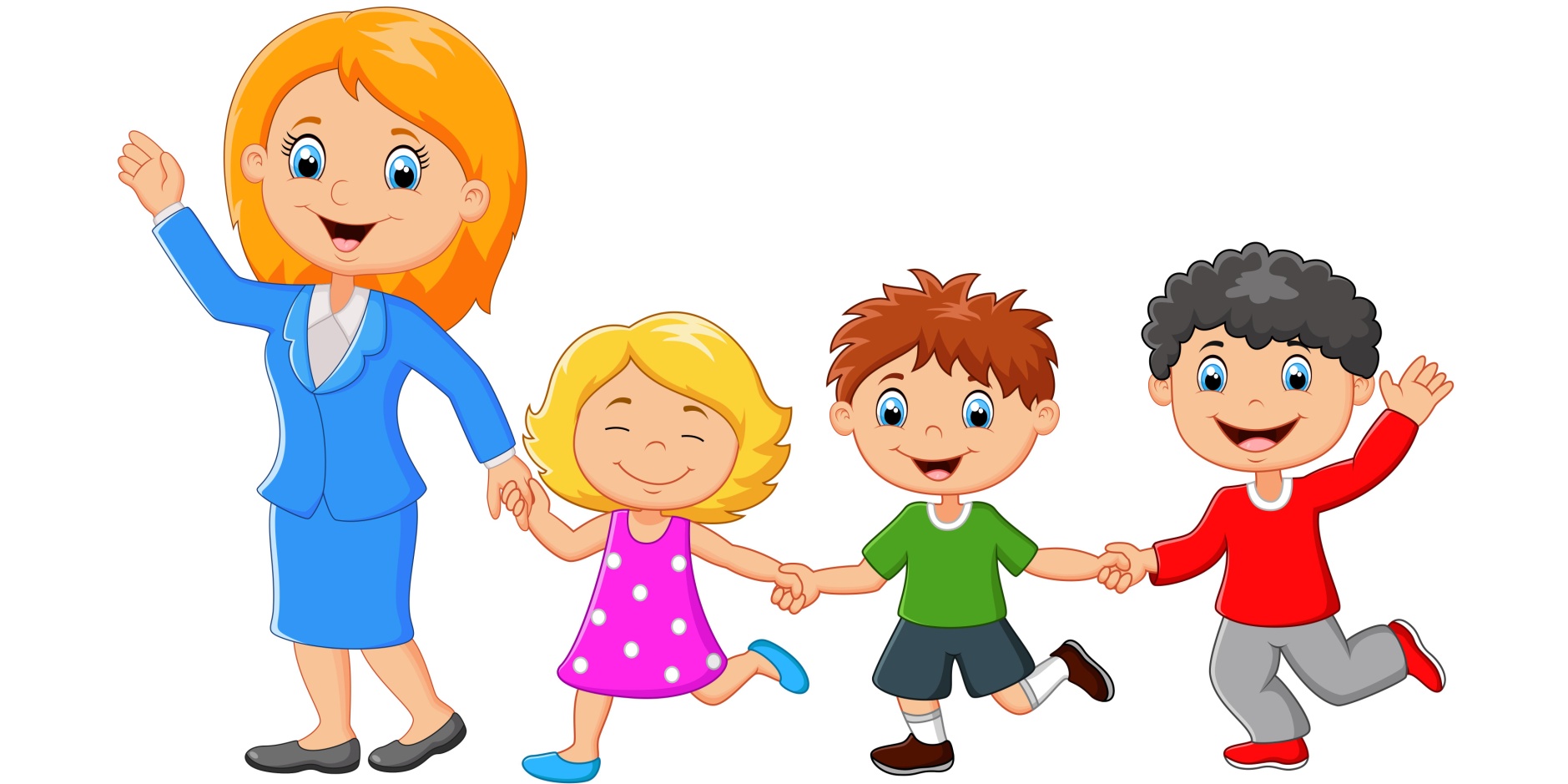